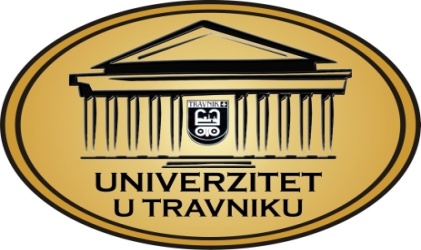 PRAVNI FAKULTETFINANSIJE I FINANSIJSKO PRAVOautor-prof.dr. Jahić Mehmed, izdanje Sarajevo 2004 g.
Predavači:
Prof.dr. Halil Kalač

Haris Kozlo MA
viši asistent na ekonomskopravnoj naučnoj oblasti
VJEŽBE 9UVOD
Predmet Finansije i finansijsko pravo ima za cilj:

Da studente upozna sa osnovnim finansijsko-pravnim kategorijama i finansijskim pravom s osvrtom na finansijski sistem BiH,
Sticanje znanja za praktičan rad u finansijskim institucijama, organima javne uprave i pravosuđa,

,,studenti stiču znanja o novčanim tokovima, budžetu, raspodjeli n
JAVNI SEKTOR I JAVNE FINANSIJE
Termin „javni sektor” ili „ekonomija javnog sektora” ima za funkciju da istovremeno eksplicira ekonomsku i finansijsku djelatnost državnih kolektiviteta, odnosno javnog sektora. 

Finansijska politika je u stvari primijenjena nauka o finansijama, koja se bavi proučavanjem finansijskih mjera i instrumenata za postizanje finansijskih, ekonomskih i drugih ciljeva u društvu. 

Stabilizaciona fiskalna politika podrazumijeva primenu fiskalnih mjera i instrumenata u funkciji podražavanja internog i eksternog ekvilibrijuma, analizira se i posredstvom alternativnih budžetskih usklađivanja radi povećanja zaposlenosti, zaustavljanja inflacije i regulisanja likvidnosti, u okviru mehanike kompenzacionog finansiranja ili kompenzacionih finansija sa aspekta određivanja dohotka i teorije stabilizacije, potrošnje i investicija, i dinamičke ravnoteže, tj. rasta.
JAVNI SEKTOR I FINANSIJSKI SISTEM DRŽAVE
Finansijska aktivnost države u pravcu prikupljanja, čuvanja (rezerve) i trošenja javnih sredstava u zadovoljavanju opšte društvenih potreba, naziva se javne finansije. 
Djelatnost države u zadovoljavanju društvenih potreba uglavnom ima netržišni karakter (vojska, školstvo, sudstvo, kultura i dr.). 
Finansijski sistem javnog sektora obuhvata sistem prikupljanja i sistem trošenja takvih sredstava. 
Ekonomska i finansijska aktivnost države u ostvarivanju određenih razvojnih, socijalnih, stabilizacionih,redistributivnih ciljeva u društvu, često se naziva fiskalne finansije.
DRŽAVNI RASHODI-POTROŠNJA I DOHODAK
Povećanje državnih rashoda ima ekspanzivna djelovanje na finalnu i ukupnu tražnju i potrošnju. 
Povećanje javnih prihoda, nasuprot tome, kontraaktivno djeluje na finalnu tražnju i potrošnju. 
Državni rashodi se u savremenoj teoriji i politici posmatraju u sklopu cjelokupnog finansijskog mehanizma privrede, a izučavaju u vezi sa kretanjem i ponašanjem osnovnih makroekonomskih agregata. 

To se vidi iz osnovne funkcije potrošnje: 
Y=C+I+G (ličn, investiciona i opšta potrošnja)
Promjene javnih rashoda i prihoda
Promjene javnih rashoda i prihoda, promjene položaja fiskalnog sistema u privredi i finansijskom sistemu, redovno dovodi do promjena, često i multiplikativnog karaktera, na gotovo sve elemente finansijskog sistema. 
 
Najvažnija djelovanja na: 
1. proizvodnju, 
2. štednju, 
3. cijene i stabilnost privrede, 
4. zaposlenost, 
5. kredit i kreditni sistem, 
6. tržište novca i kapitala (finansijsko tržište), 
7. raspodjelu nacionalnog dohotka i društvenog proizvoda, 
8. formiranje novčane mase, 
9. ukupnu efektivnu tražnju, 
10. ličnu potrošnju, potrebno preko tzv. transfernih rashoda, 
11. investicije, 
12. kamatnu stopu na tržištu i vrijednost hartija od vrijednosti, 
13. platni bilans, 
14. očekivanja u privredi, 
15. ukupno poslovno ponašanje svih subjekata u sistemu.
JAVNA POTROŠNJA I JAVNE POTREBE
Sve potrebe u društvu mogu podijeliti na tri oblika: 
1. Individualne potrebe, 
2. Potrebe užih kolektiviteta (privrednih subjekata i sl.), i 
3. Društvene ili opšte (javne) potrebe. 

Društvene potrebe i potrošnja istovremeno postaju poluga društvenoekonomskog i socijalnog razvoja, i to kao elemenat kojim se djeluje na sve privredne tokove i agregate (proizvodnju, raspodjelu, potrošnju, životni standard, školovanje, saobraćaj, osiguranje i dr.), odnosno na određene socijalne i političke elemente neophodne za ostvarenje procesa stabilnog i brzog društvenog i ekonomskog razvoja.
JAVNI RASHODI U SAVREMENOJ FINANSIJSKOJ TEORIJI
U novom sadašnjem privrednom i finansijskom sistemu budžet prestaje da funkcioniše kao osnovni finansijer privrede, odvaja se u osnovi od intervencionizma u sektoru privrede, čime prestaje da postoji i kao instrument kroz koji protiče i u kojem se koncentriše najveći dio nacionalnog dohotka. 
U novom finansijskom sistemu kroz buždet se finansira samo jedan dio neprivrednih rashoda. 
Zbog ovih razloga se najpre pristupa izučavanju javnih rashoda, kao sinonima neophodnih društvenih potreba, a zatim prihoda koji služe za njihovo pokriće.
Društveni rashodi i prihodi sve više se postavljaju u koncept globalnih odnosa u raspodjeli nacionalnog dohotka, pri čemu se redovno nastoji doći do njihove optimalne visine i strukture u odnosu na stanje i tendencije u razvoju privrede, odnosno ponašanje nacionalnog dohotka.
JAVNI RASHODI - POJAM I SADRŽAJ
Društveni ili javni rashodi predstavljaju izdatke koje država kao cjelina, ili pojedina društveno-politička zajednica, čini zbog zadovoljavanja određenih društvenih potreba. 
Ogroman dio sredstava koji država danas troši za ostvarivanje određenih socioekonomskih ciljeva u razvoju ne propada, ne iščezava u nepovrat. Najveći dio tih sredstava se samo redistribuira na različite korisnike i u različite svrhe, a u cilju optimalnog društvenog usmjeravanja i najefikasnijeg zadovoljavanja javnih potreba. 

Y = C + I + G 
Y - nacionalni dohodak, C - lična potrošnja, I – neto investicije i G - opšta potrošnja.
POVEZANOST JAVNIH RASHODA I OSNOVNIH MAKROAGREGATA PRIVREDE
Savremena finansijska teorija u izučavanju javnih rashoda vidi vrlo složenu i kompleksnu problematiku koja ima odraza na ponašanje cjjelog niza makroekonomskih agregata. 
Ukoliko finansijska teorija želi danas naći odgovor na pitanje prirode, mesta i ponašanja javnih rashoda, mora najpre odgovoriti na pitanja načina njihovog djelovanja, strukture rashoda, visinu i pravce tog djelovanja na privredna kretanja uopšte i dr. 
Ovo je neophodno zbog toga jer su javni rashodi postali danas jedan od najznačajnijih instrumenata državnog intervencionizma u privredi, strukture i dinamike društveno-ekonomskog razvoja, stabilnosti, zaposlenosti, raspodjele nacionalnog dohotka i dr.